Retention and Adherence Rates in Cancer Survivors and Partners to Virtual Exercise Delivery during COVID-19
Cassie Boisvert, MS, RD, Sydnee Stoyles, MBST, MAT, Zahi Mitri, MD, Tomasz M. Beer, MD Kerri Winters-Stone, PhD, FACSM
Knight Cancer Institute and School of Nursing, Oregon Health & Science University, Portland, Oregon
Adherence to 6 month intervention= 

Adherence for the hybrid wave was separated into in-person or virtual rates based on time period of the study
Retention in 6 month intervention = 

Comparisons between study arms and delivery format were assessed using linear mixed-effects models with a group by training interaction.
ABSTRACT
PURPOSE: The EXERCISING TOGETHER© trial is studying a partnered exercise program to improve the physical, emotional, and relationship health of cancer survivors and their partners (NCT03630354). During COVID-19, the exercise program delivery format transitioned from supervised, facility-based group exercise to supervised, group exercise delivered by video conference. This offered an opportunity to assess feasibility of remote supervised exercise by comparing exercise adherence and study retention rates between participants attending in-person and remote programs.  
METHODS: Data from 3 study groups of couples coping with breast cancer were used for analyses: 1 in-person group (n=46 participants), 1 hybrid group that transitioned to remote classes at week 8 (n=64 participants), and 1 group recruited into remote classes (n=66 participants). Couples exercise twice weekly for 6 months after randomization into 1 of 3 groups: partnered group exercise, separate survivor/spouse group exercise, or unsupervised home exercise. Adherence is defined by exercise session completion. Retention is defined by active study participation through the intervention. Comparisons between study arms and delivery format were assessed using linear mixed-effects models with a group by training interaction.
RESULTS: The home group showed significantly lower adherence during remote training compared to in-person (p<0.01). The separate group showed a significant increase in attendance to remote classes compared to in-person (p<0.01) and the partnered group showed similar attendance rates in both delivery formats. Four couples from the hybrid wave (9.5% of the wave) withdrew in the transition to remote classes. Attrition rates of in-person, hybrid, and remote waves were 19.5%, 15.6%, and 12.5%, respectively, and did not differ across delivery formats.
CONCLUSION: After transitioning to remote classes, the home group adherence decreased while supervised remote class adherence remained similar (partnered group) or increased (separate group). Our preliminary data suggest that couples coping with breast cancer may adhere to remote exercise classes just as well, or better than in-person classes and that attrition is not impacted by delivery format. Remote delivery of supervised exercise could increase program accessibility but efficacy remains to be determined.
Couples coping with breast cancer may adhere to remote exercise classes just as well, or better than in-person classes.

Attrition is not impacted by remote delivery format.
RESULTS
















Partnered group showed similar adherence rates in both delivery formats. 
Separate group showed a significant increase in adherence to virtual classes compared to in-person classes (p<0.01)
Home group showed significantly lower adherence when receiving initial coaching remotely compared to receiving coaching in-person (p<0.01). 
Retention in fully virtual or partially virtual study waves was higher than the in-person wave
Initial testing completion rates are high regardless of setting

DISCUSSION
Attendance and adherence rates to the virtual exercise programs are promising as justification for conducting future virtual training which could increase program accessibility 
It is yet to be determined whether or not the same benefits can be achieved with virtual training compared to in-person training. Physical performance data collection is in-progress and will provide more data about whether or not the degree of change in response to remotely delivered training is as strong as supervised, in-person training.
# of active participants at the end of intervention period
# of active participants at the start of intervention period
*Significant difference when compared to in-person attendance; for home group in-person and virtual refer to the setting where the two coaching sessions were conducted
INTRODUCTION
During COVID-19, the EXERCISING TOGETHER© trial transitioned exercise programs from supervised, facility-based group exercise to supervised, group exercise delivered by video conference. 
We evaluated the feasibility of remote supervised exercise by comparing exercise adherence and study retention rates between participants attending in-person and remote programs. 

METHODS
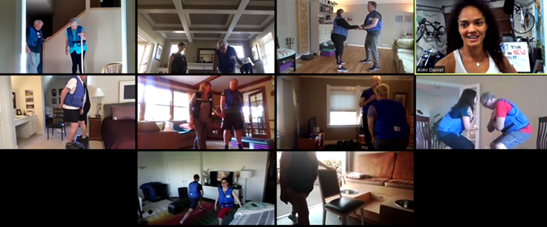 After randomization into 1 of the following 3 groups, couples exercise twice weekly for 6 months :
Supervised, partnered group exercise where couples train as a team
Supervised, separate group exercise where survivors exercised together in one group and partners together in another
Unsupervised individual exercise at home (two coaching sessions to teach exercises)
Changes to the program after transitioning to virtual exercise:
Supervised group exercise is performed via video conference (both partnered and separate groups
Exercise equipment was either shipped to or picked up by couples to use at home.
Exercise instructors conducted individual 15-minute meetings with each couple prior to class start
Added 15 minutes of dedicated social time before each class to increase group cohesion
Physical performance testing was transitioned to remote delivery (the details not described here).
*To be collected June 2021
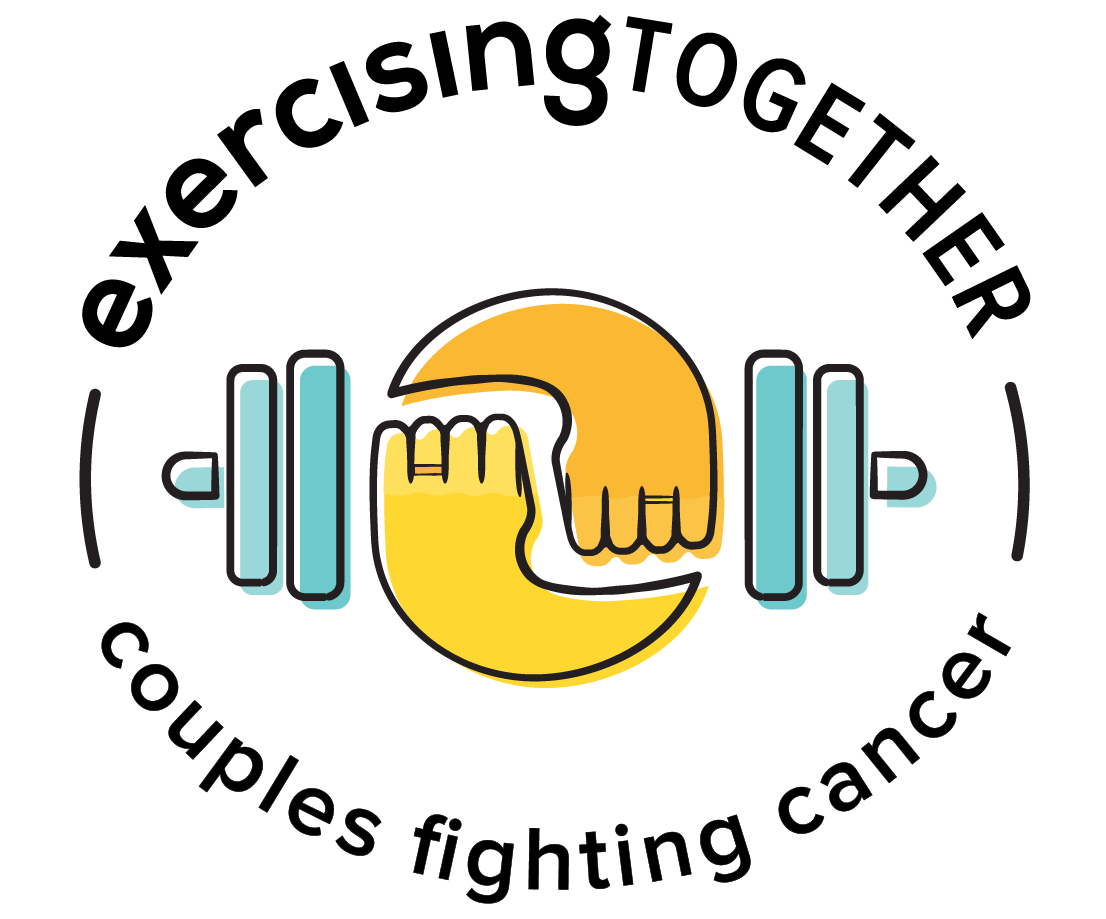 *
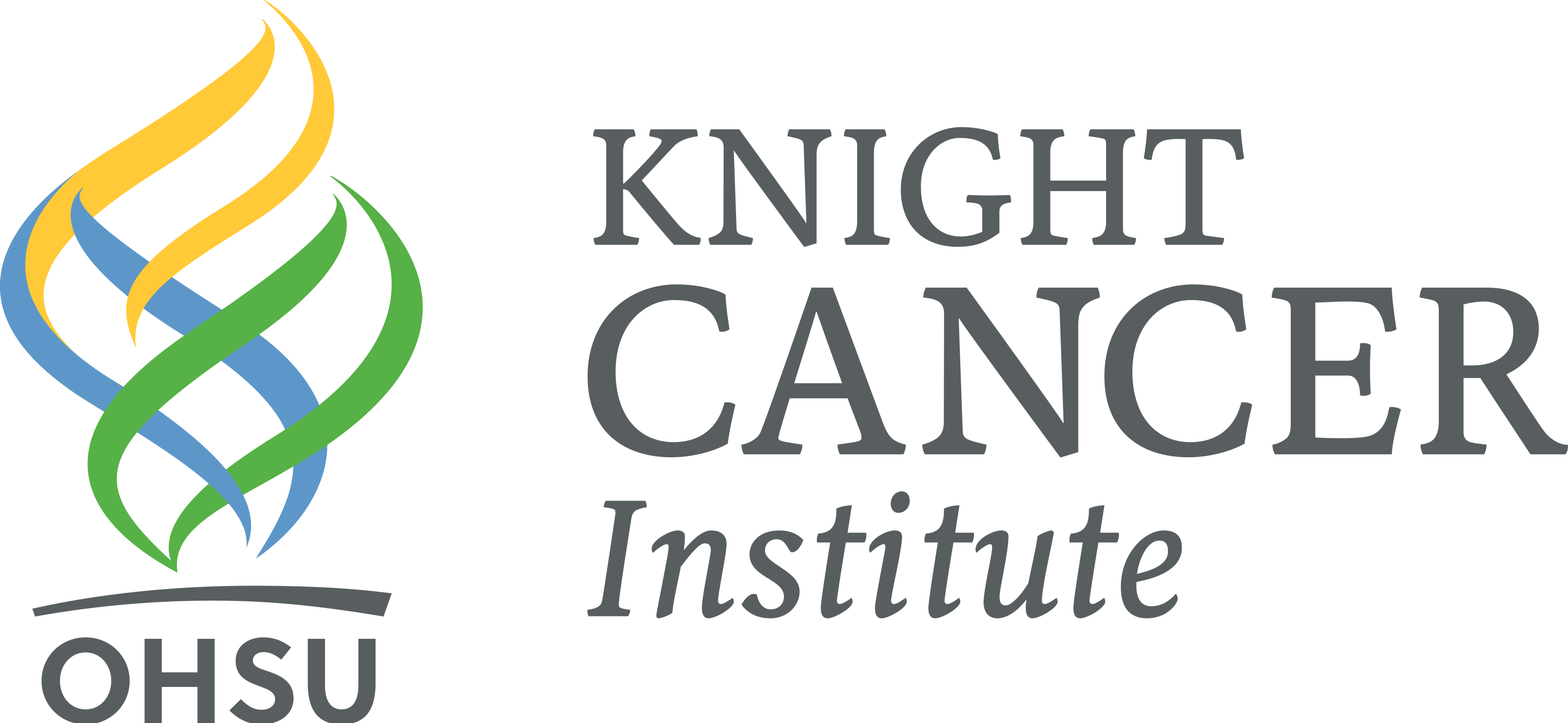 # of exercise sessions attended
Data from 3 study “waves” (groups of ~25-33 couples per wave) of couples coping with breast cancer were used for analyses: 
1 wave conducted all in-person at OHSU: n=46 participants (23 couples); age: median 68 years; range 50-81 years; 54% female, 46% male
1 hybrid wave that transitioned from in-person to virtual classes at week 8: n=64 participants (32 couples); age: median 57 years; range 38-80 years; 53% female; 47% male
1 wave conducted all virtually by video-conference: n=66 participants (33 couples); age: median 55 years; range 38-78 years; 50% female, 48% male, 2% NA
*
# of exercise sessions prescribed
This work was funded through the following grant: 
R01CA218093-03       
ClinicalTrials.gov NCT03630354